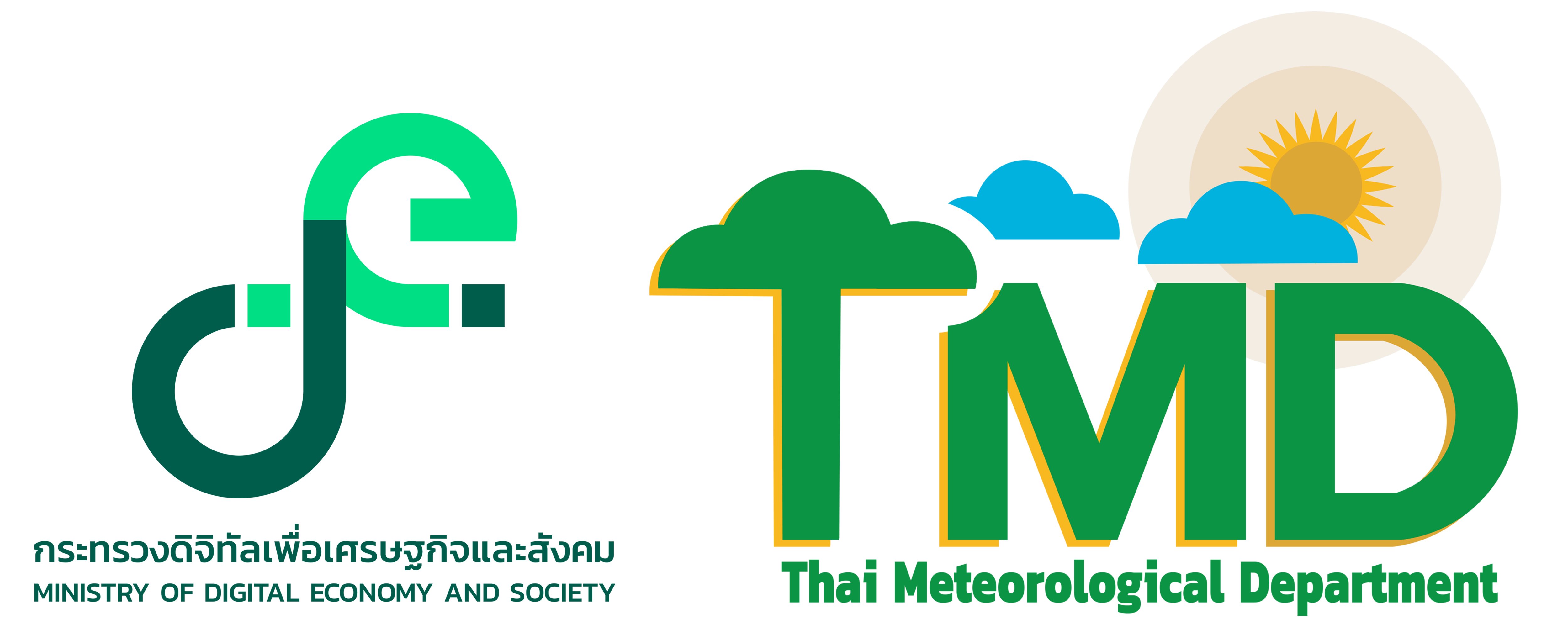 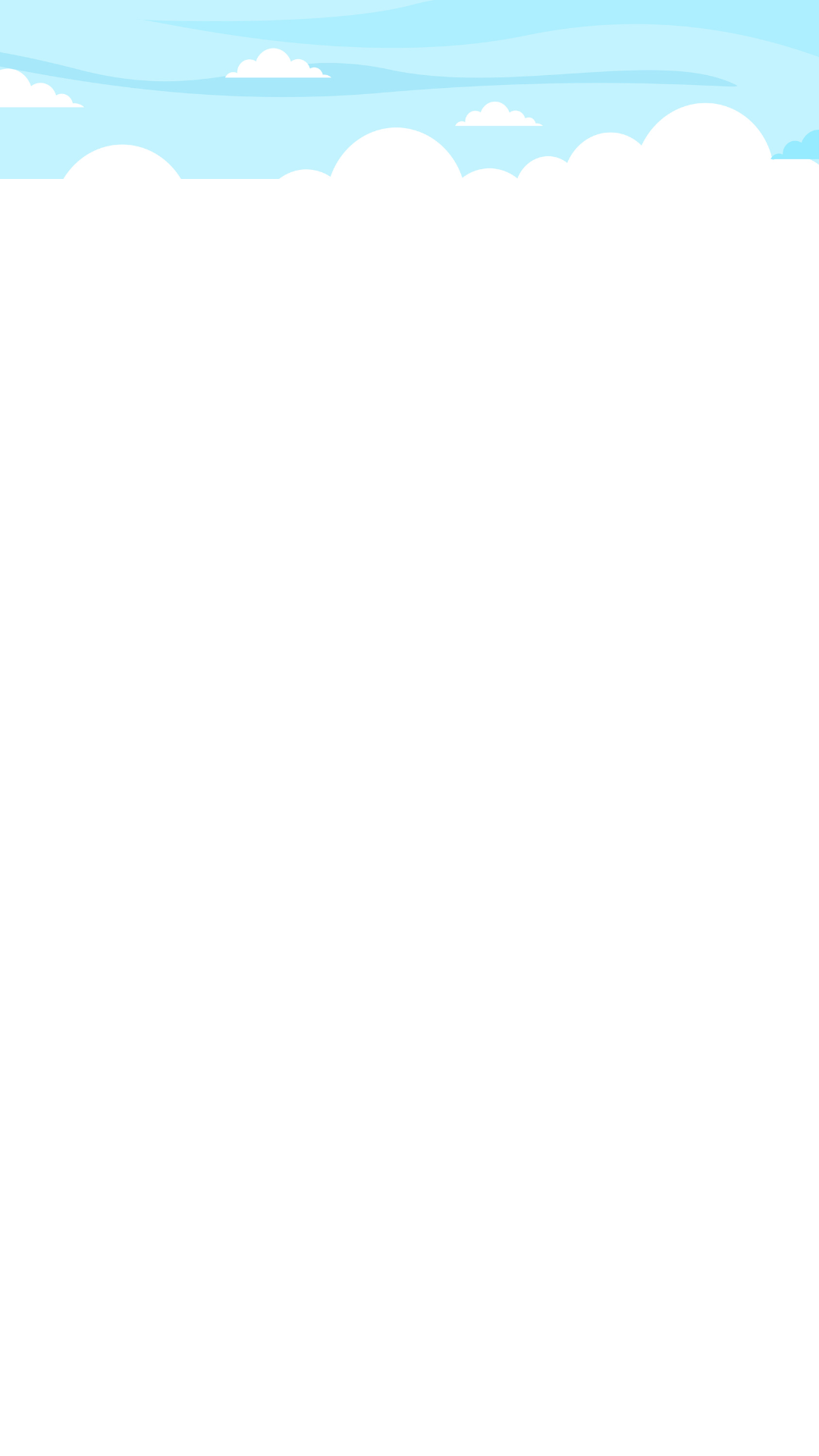 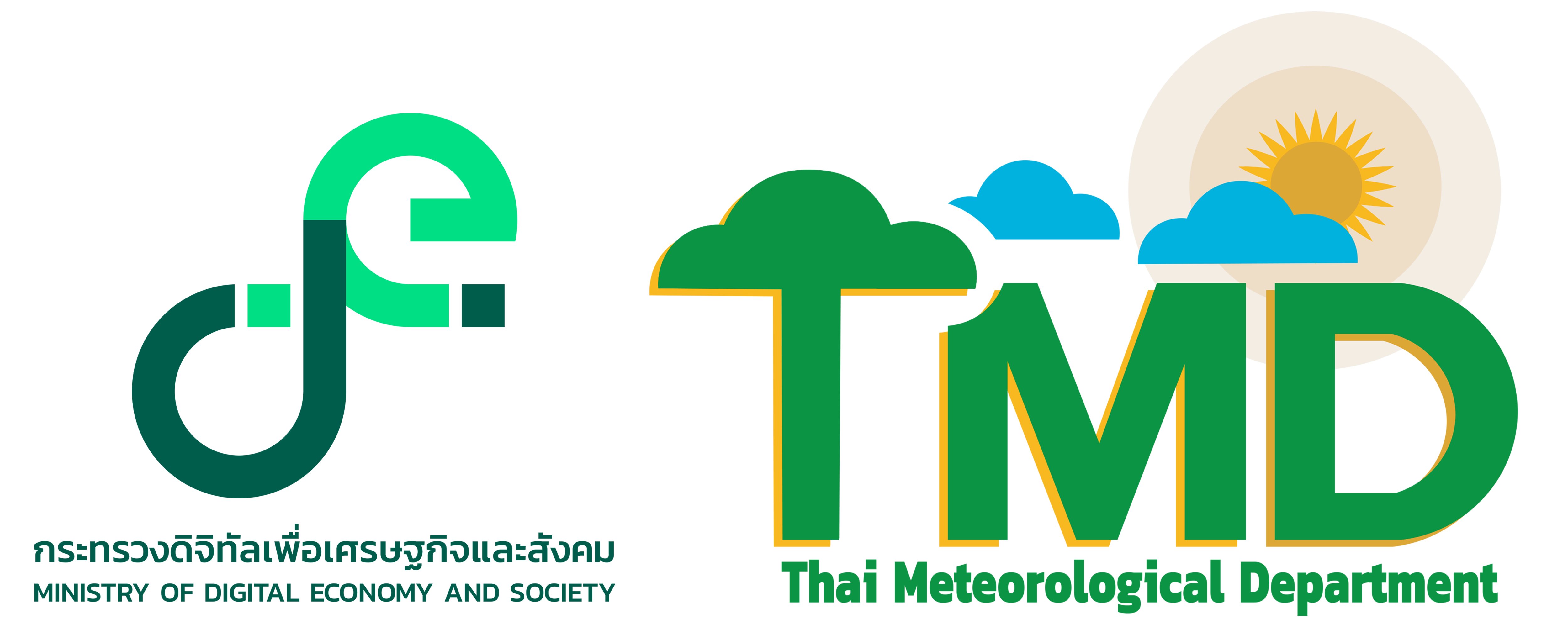 สรุปลักษณะอากาศบริเวณระเบียงเศรษฐกิจภาคตะวันออกเฉียงเหนือ (Northeastern Economic Corridor : NeEC)
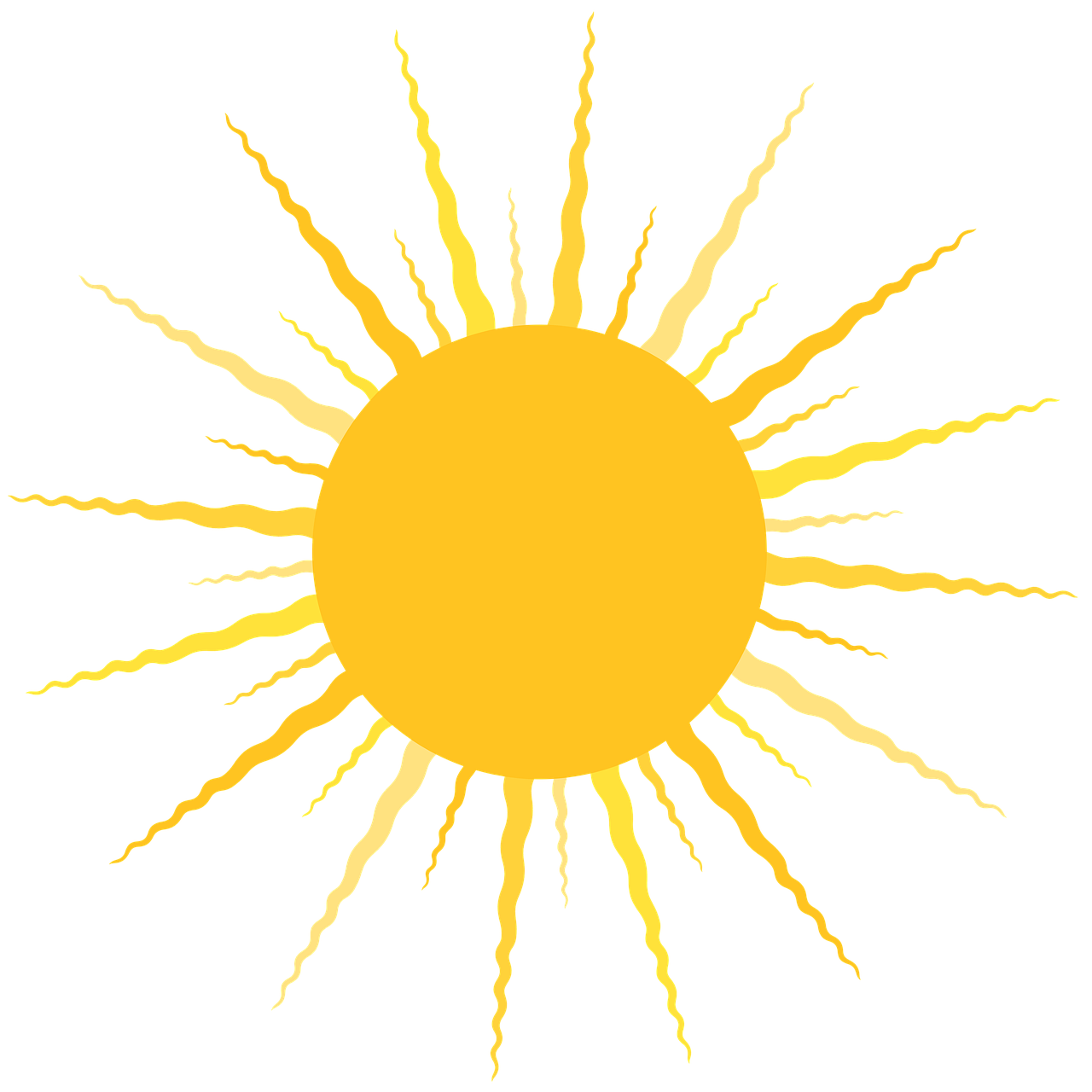 ช่วงวันที่ 25 เม.ย. - 1 พ.ค. 68
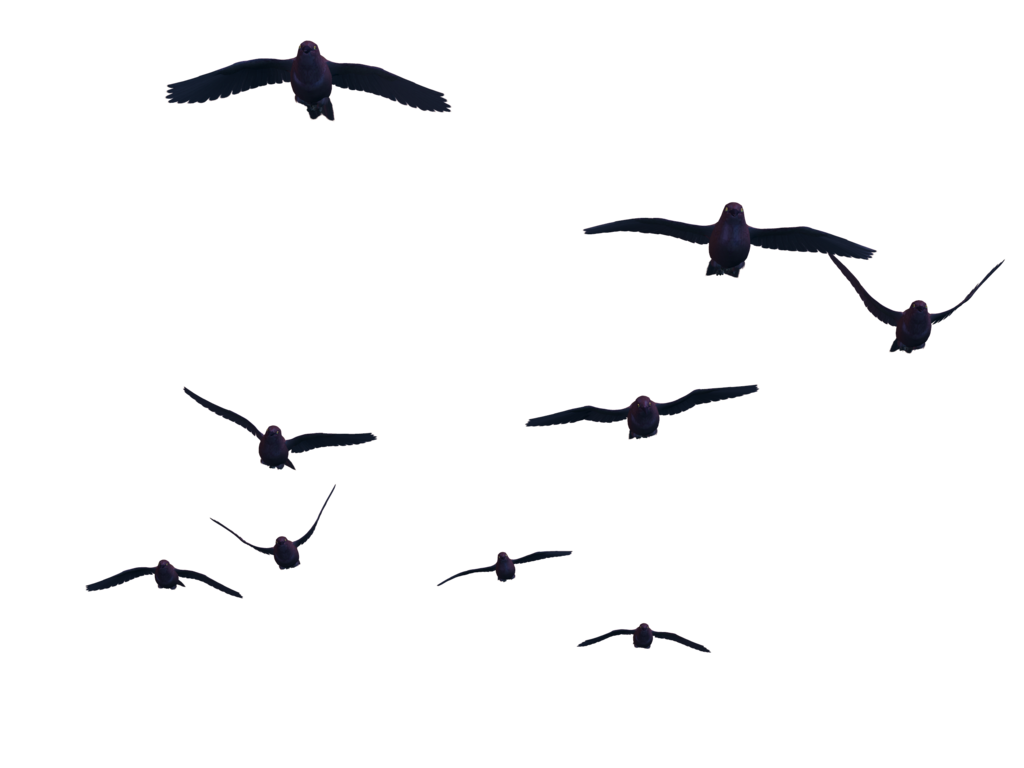 อุดรธานี
รวม
รวม
รวม
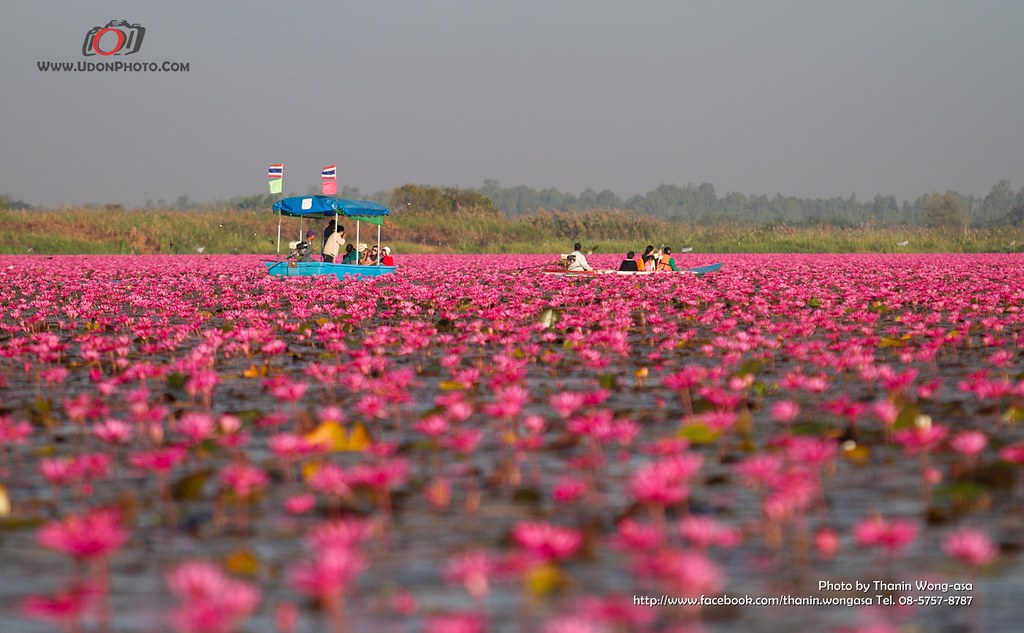 30.5 - 40.2
22.8 - 28.7
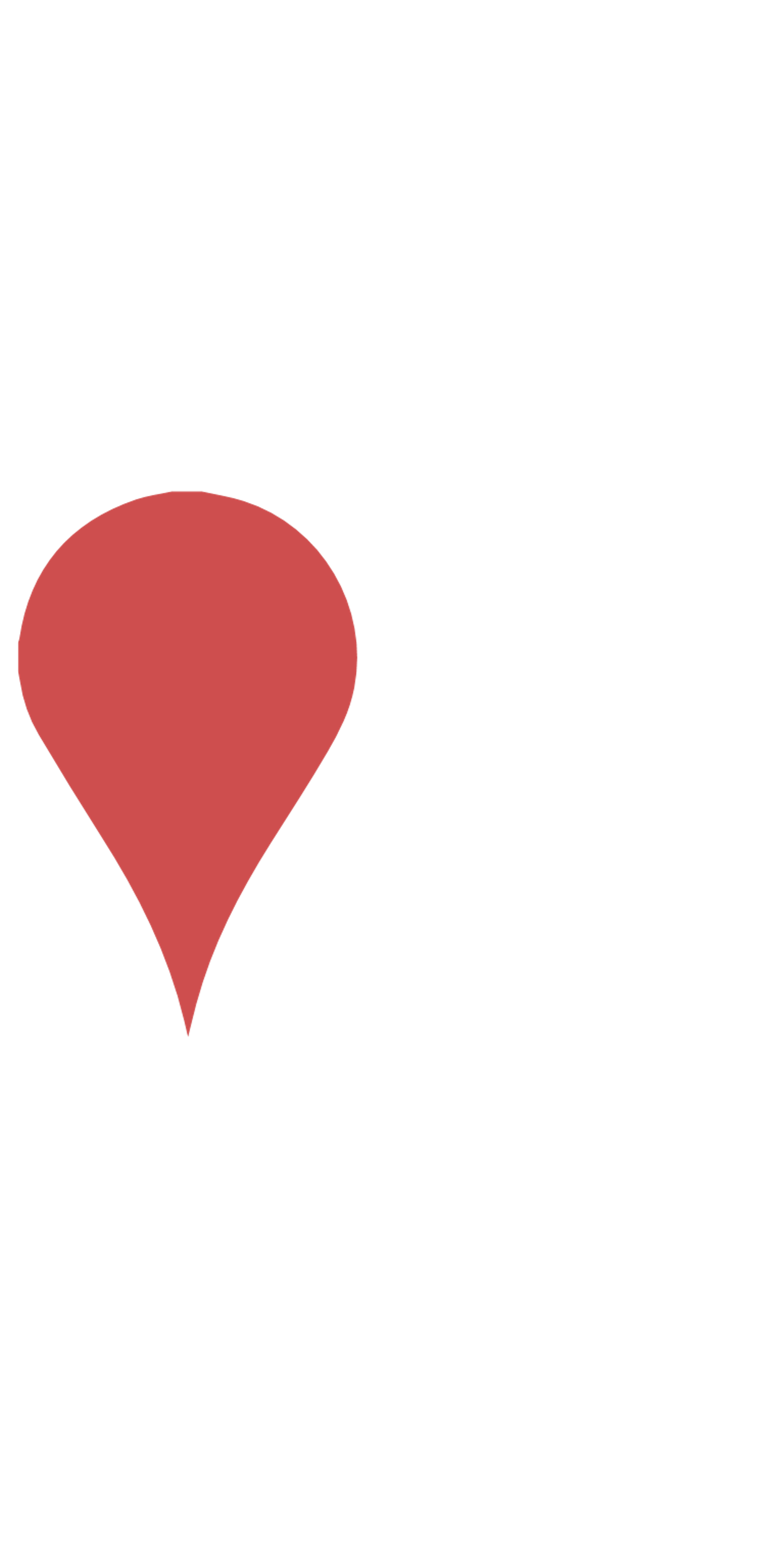 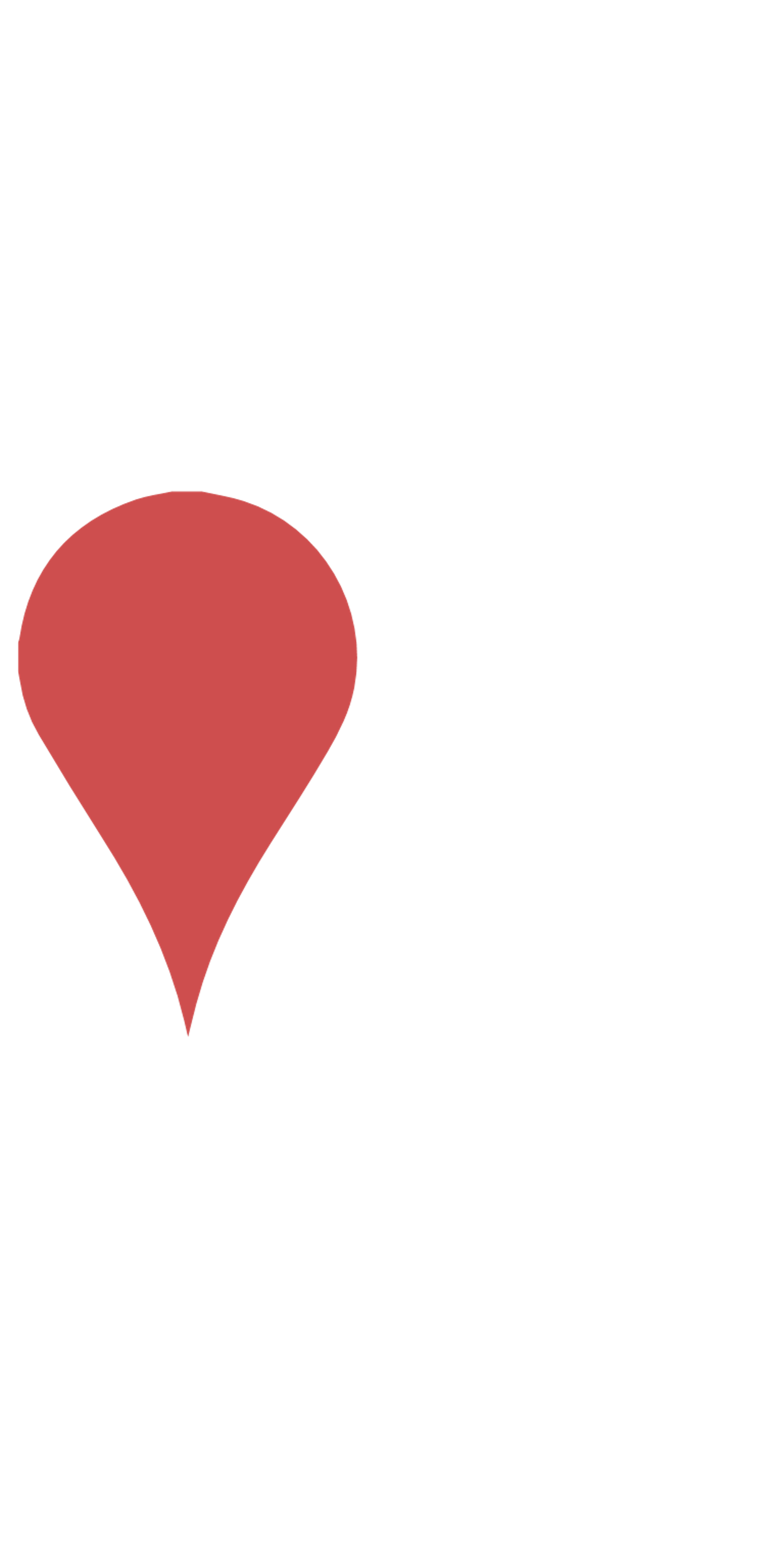 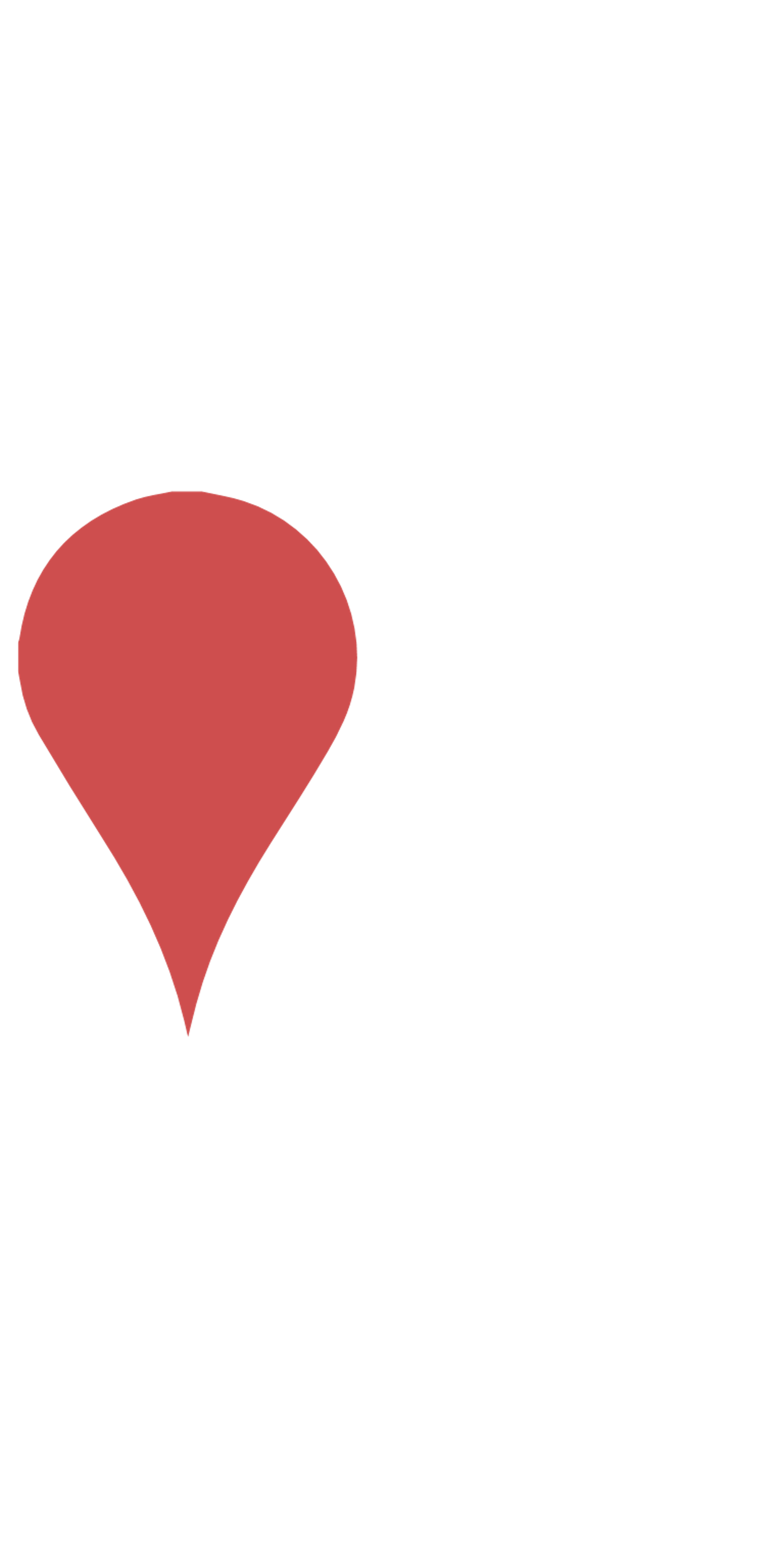 คุณภาพอากาศดีมาก(0-25 AQI)
20.1
คุณภาพอากาศดี(25-50 AQI)
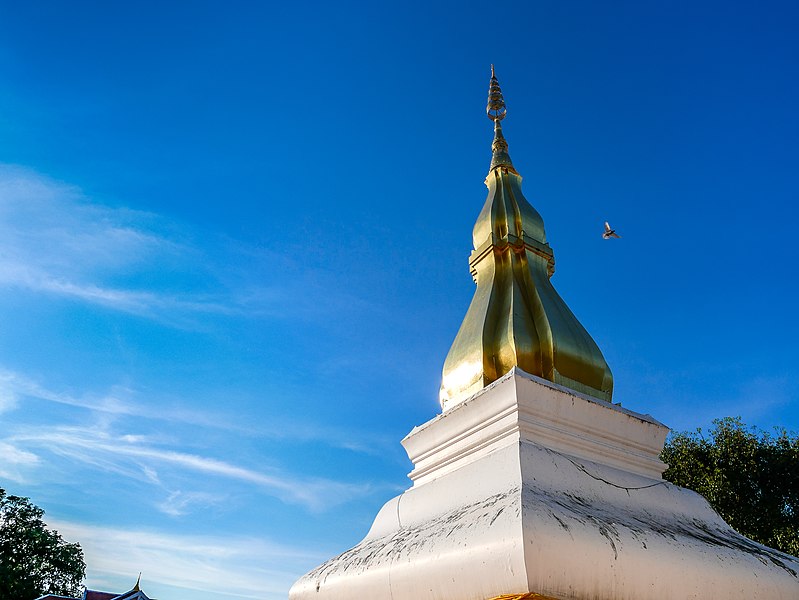 คุณภาพอากาศปานกลาง(50-100 AQI)
นครราชสีมา
อุดรธานี
ขอนแก่น
เริ่มมีผลกระทบ(100-200 AQI)
ขอนแก่น
มีผลกระทบมาก(มากกว่า 201 AQI)
มม.
มม.
มม.
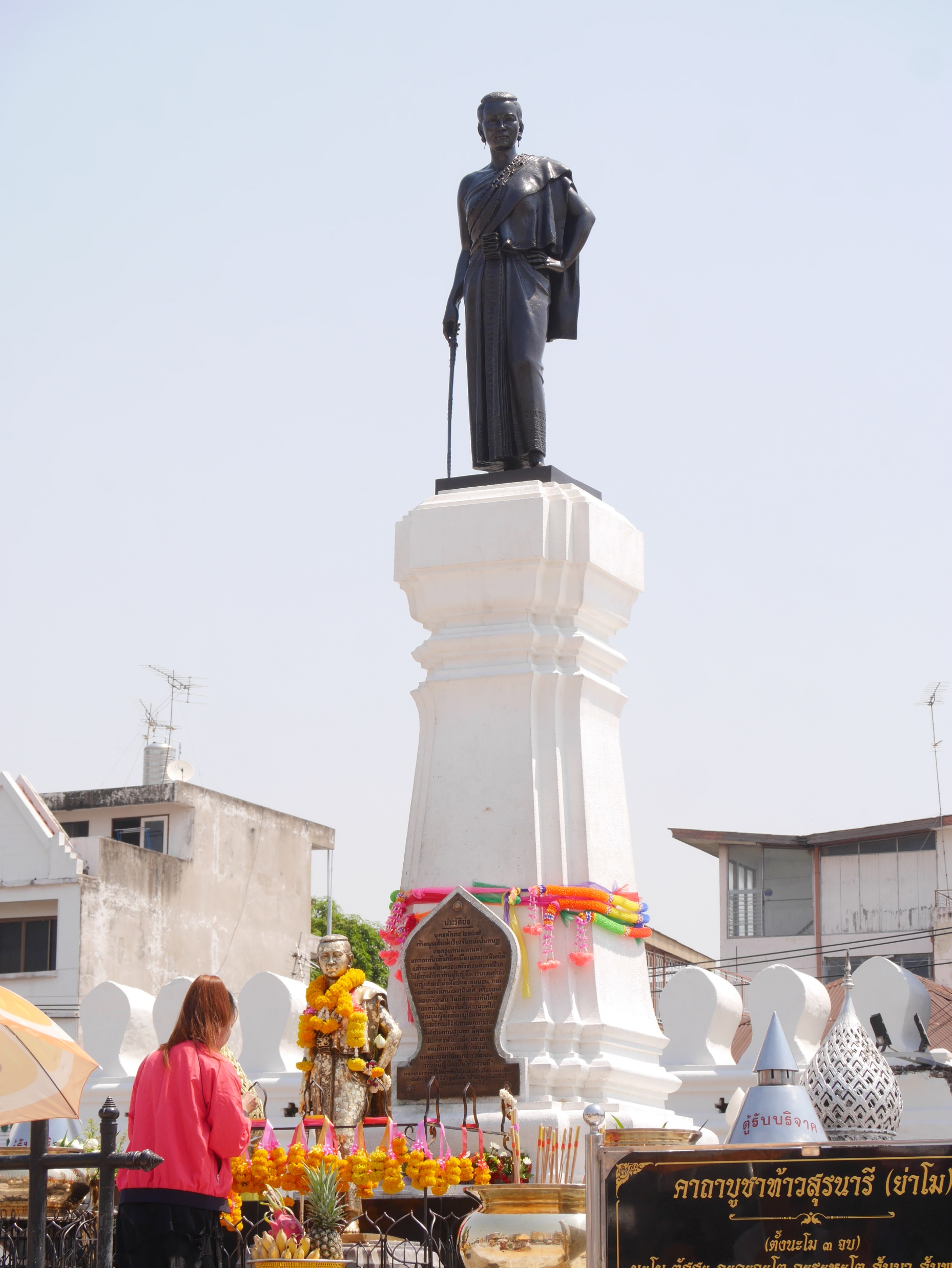 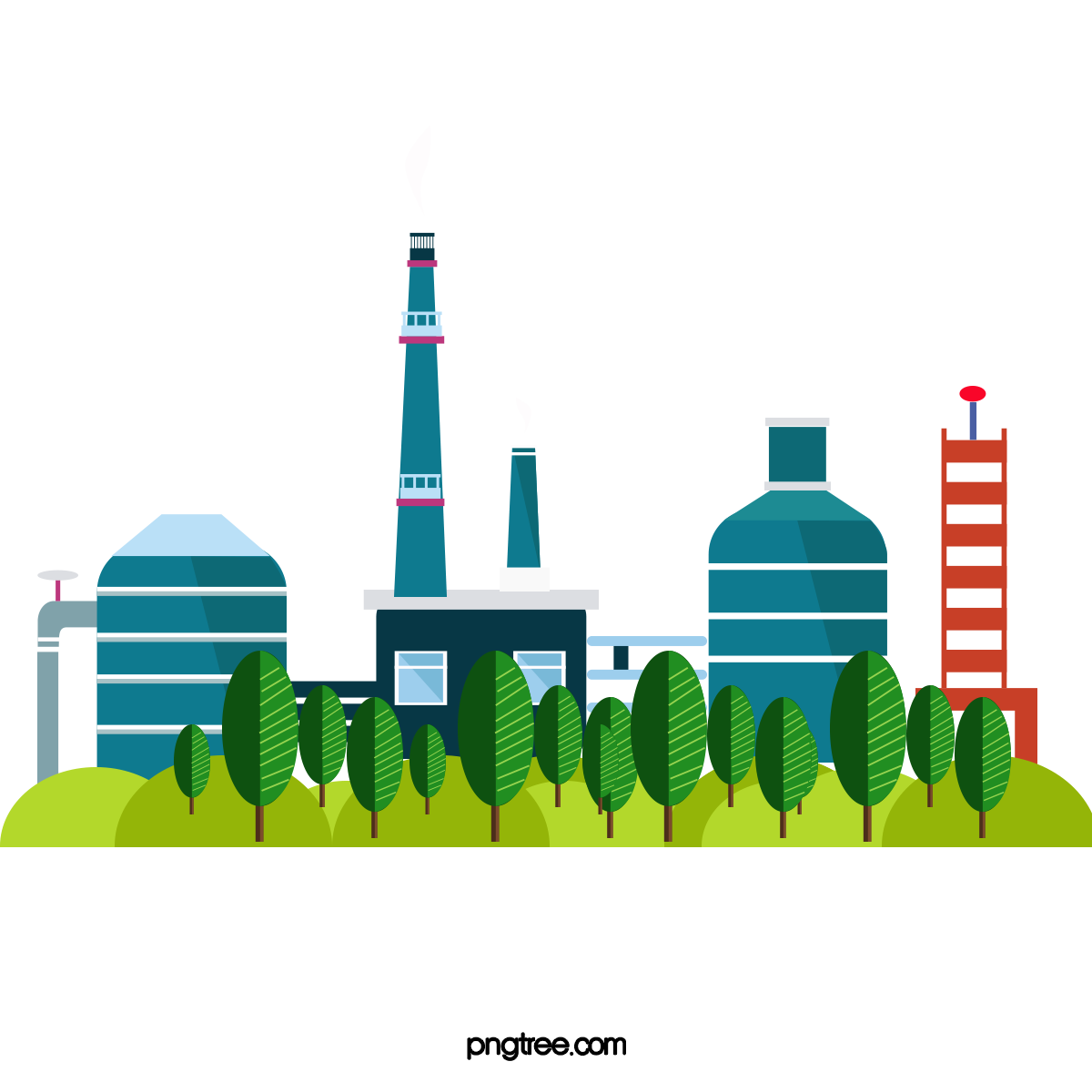 ดัชนีคุณภาพอากาศ
(Air Quality Index; AQI)
นครราชสีมา
นครราชสีมา
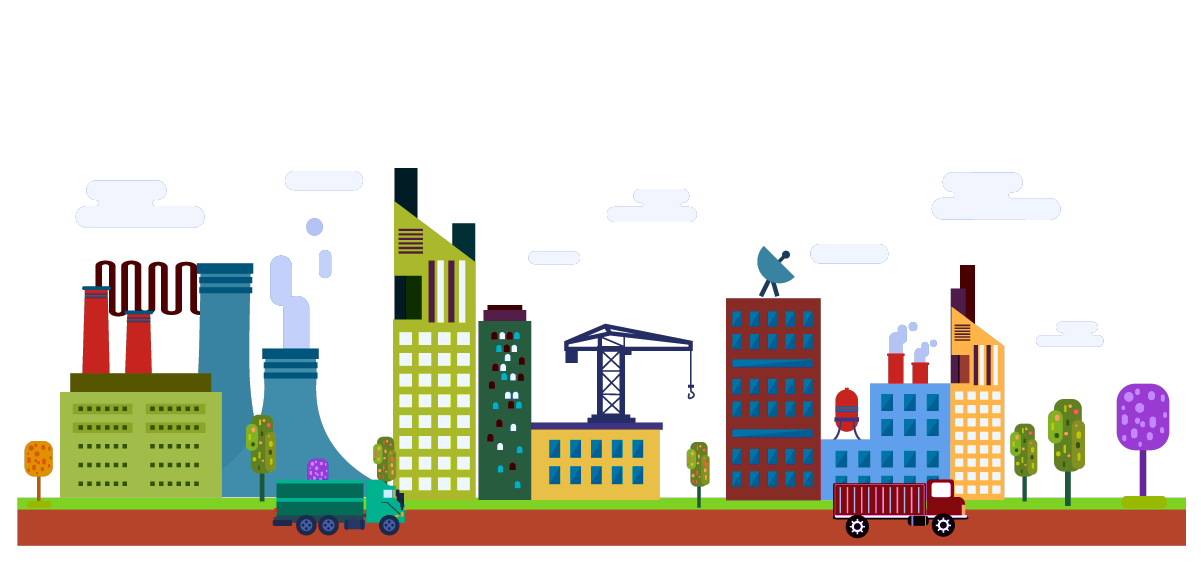 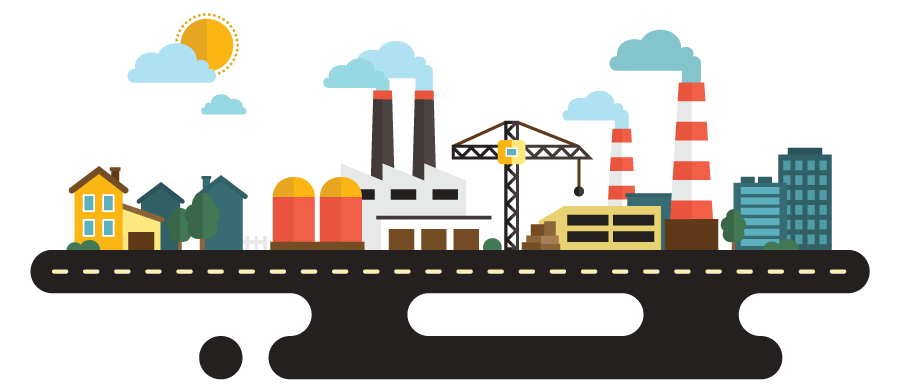 °C                °C
°C                °C
°C                °C
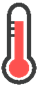 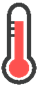 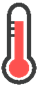 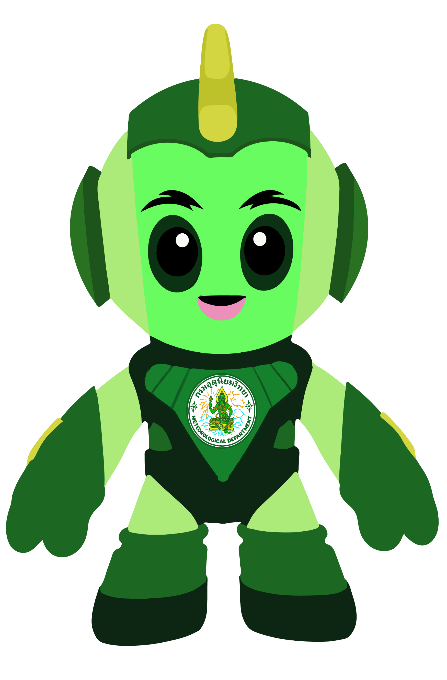